Командно-ролевая игра "+1" как способ формирования лидерской позиции школьников
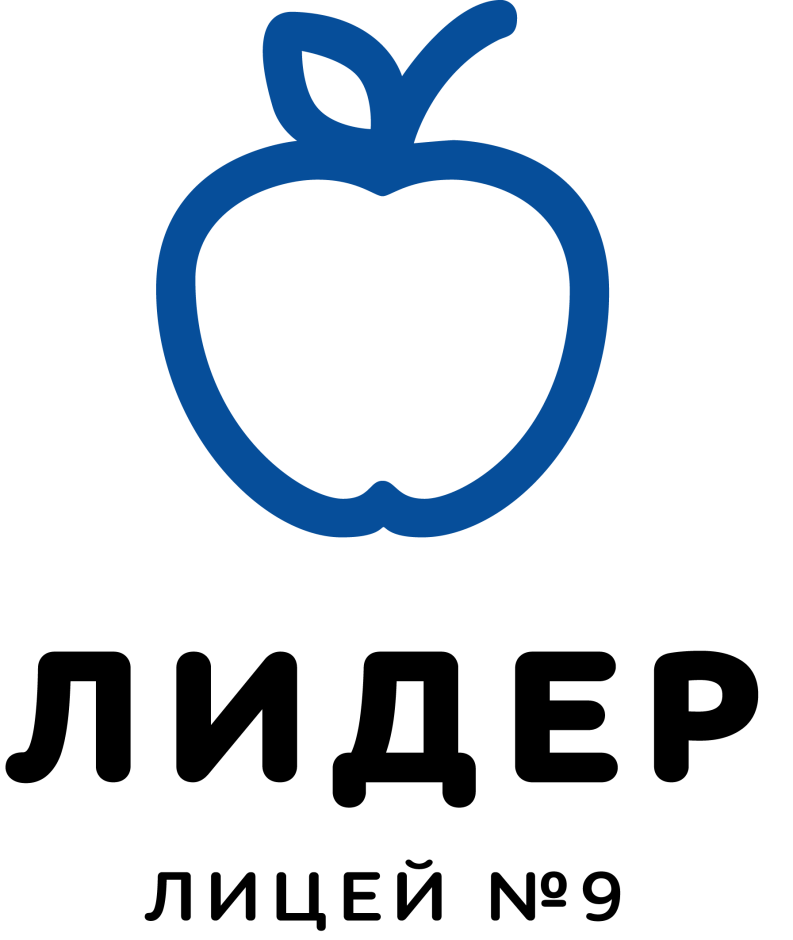 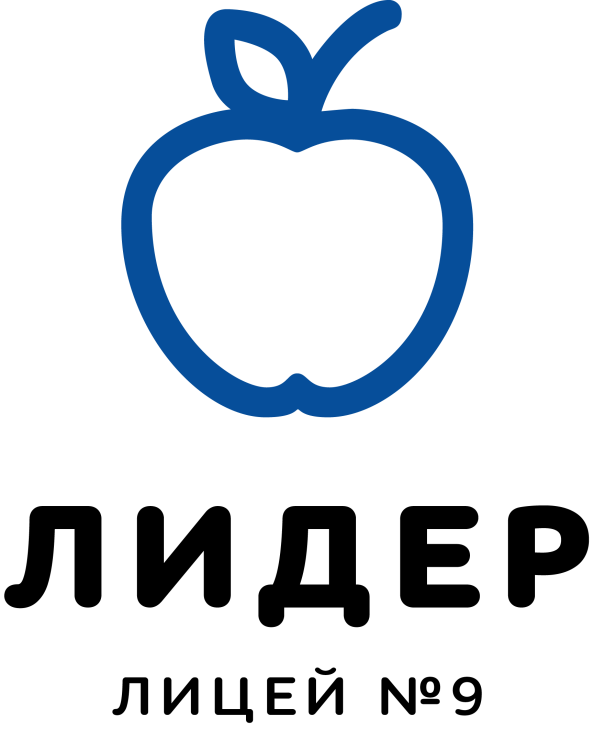 Качаев П.А., ПДО, Красноярск
ИГРА:
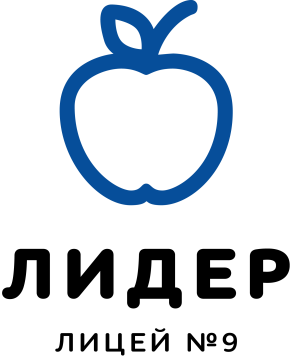 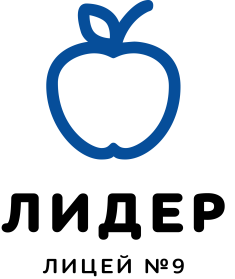 «Это деятельность, замаскированная под времяпровождение»
Э. Берн
ГЕЙМИФИКАЦИЯ:
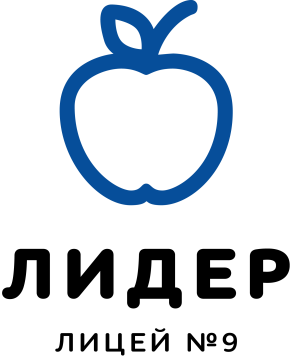 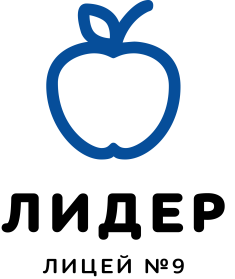 Это внедрение игровых механик, мышления и динамики в процесс образовательной деятельности
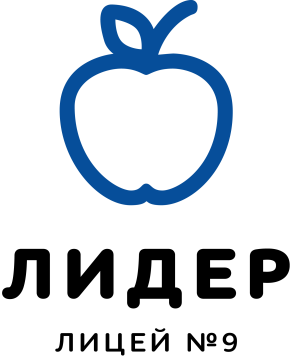 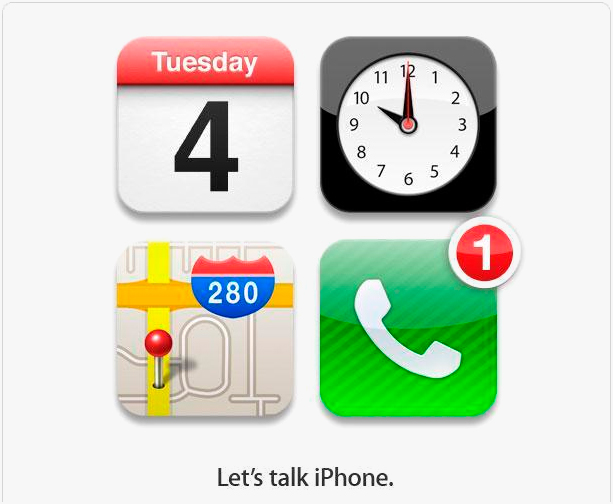 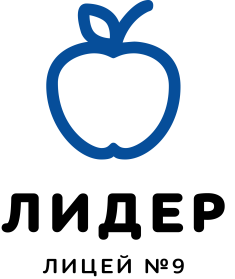 В БИЗНЕСЕ:
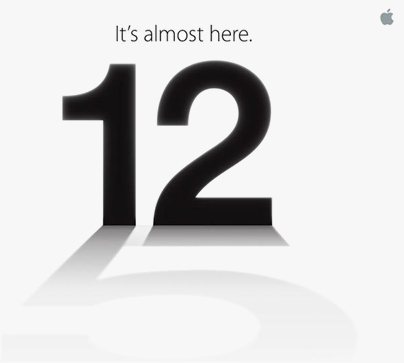 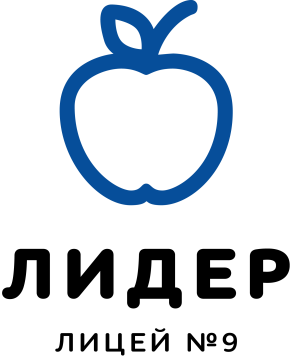 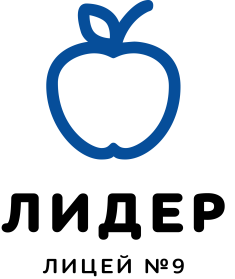 В БИЗНЕСЕ:
В ОБРАЗОВАНИИ:
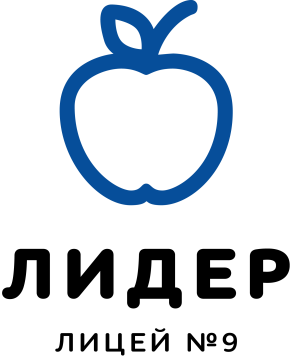 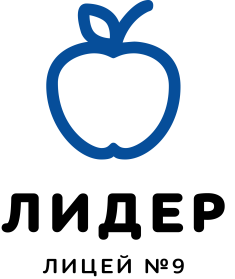 Angry Birds
MineCraftEdu
World of Classcraft
Zombie-Based Learning
ДЛЯ ЧЕГО ЭТО НАМ:
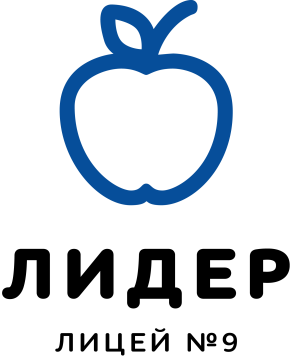 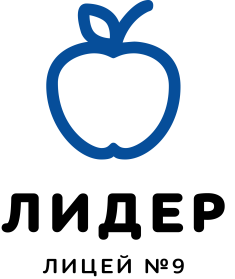 Пространство проб
Мониторинг
Оценивание
Мотивация
Отработка навыков
Выявление лидеров
РЕЗУЛЬТАТЫ:
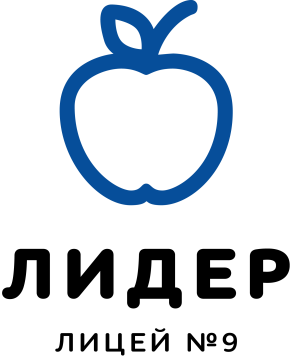 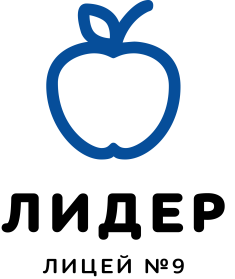 Осознанность и ответственность
Лидерство
Самостоятельность
Мобильность
Продуктность
Высокая технологическая грамотность
Креативность
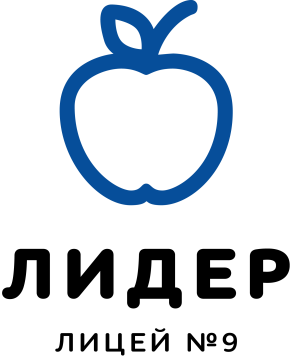 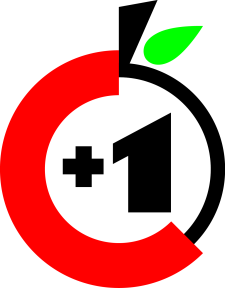 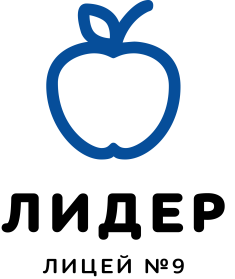 ИГРА «+1»
vk.com/l9_plusodin
ПРОСТРАНСТВО:
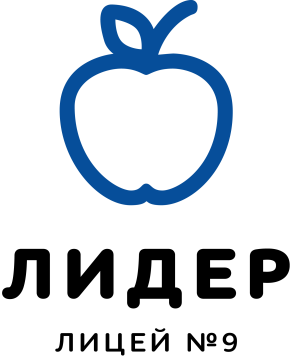 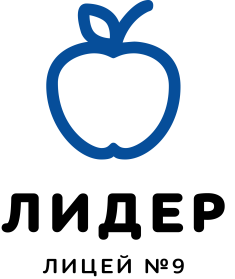 Реальное и
виртуальное
ПОЗИЦИЯ ПЕДАГОГА:
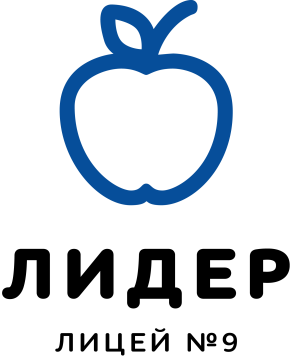 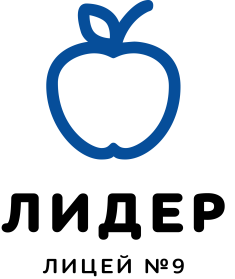 Игромастер
Игротехник
Тьютор
Тренер
ПОЗИЦИЯ ИГРОКА:
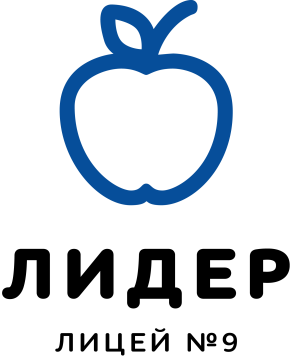 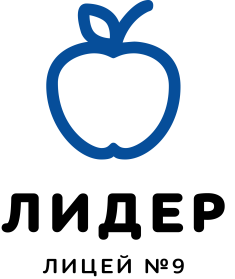 Сталкер
Юнит
Игротехник
ЗАДАНИЯ:
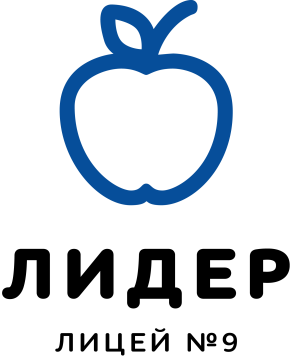 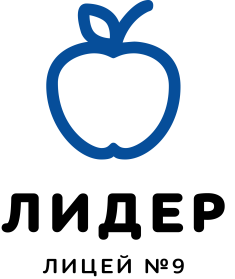 Миссия
PVP-миссия
Тендер
Лицензия
ЗАДАНИЯ:
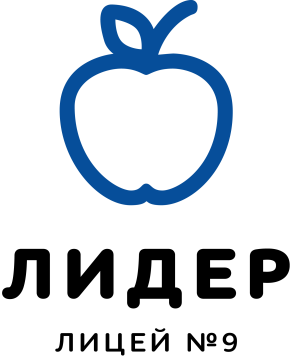 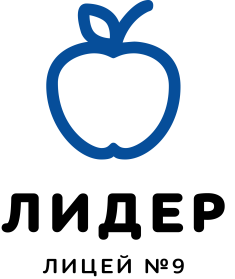 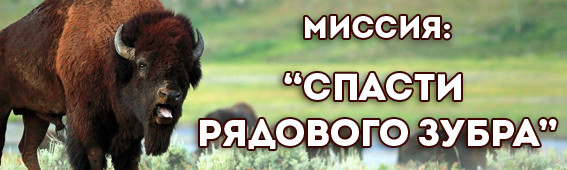 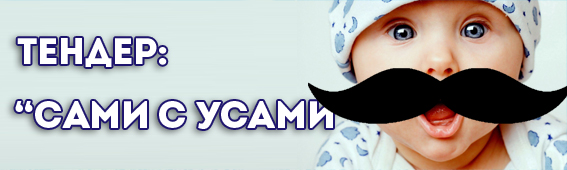 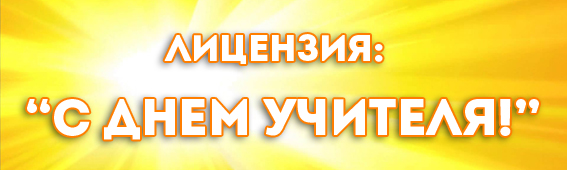 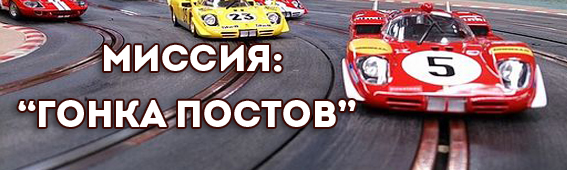 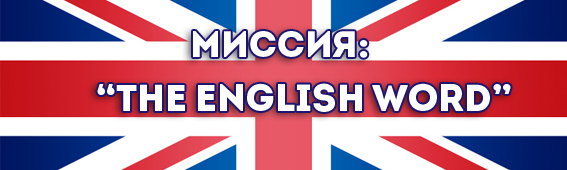 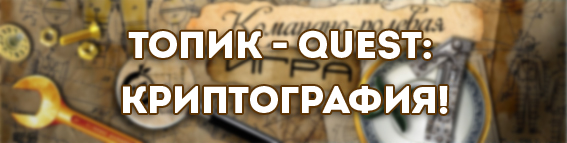 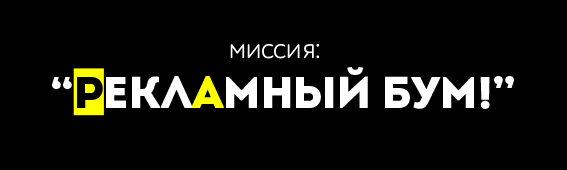 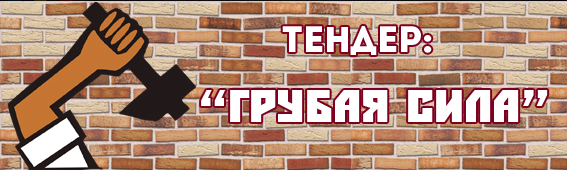 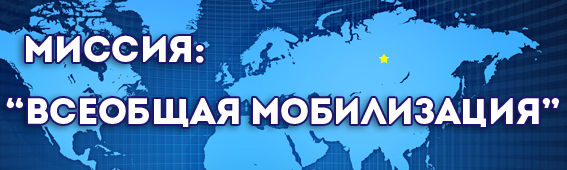 ПРАВИЛА:
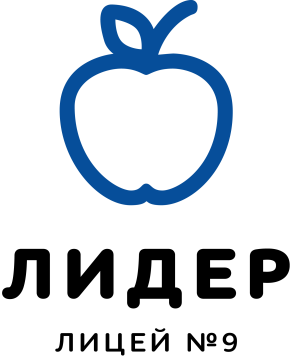 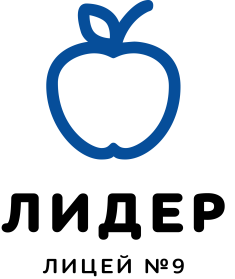 Игрок имеет право войти в игру и выйти из нее в любой момент;
Игрок выполняет миссию самостоятельно;
Игра не наказывает игроков за неудачи. Она награждает за победы.
ПРИНЦИПЫ:
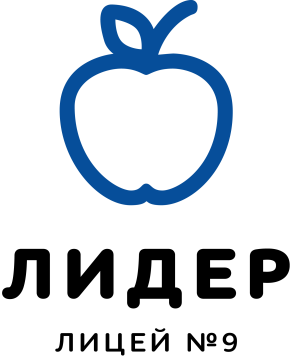 Открытость;
Периодичность;
Обновляемость;
Самостоятельность;
Дружелюбность;
Креативность;
Продуктность;
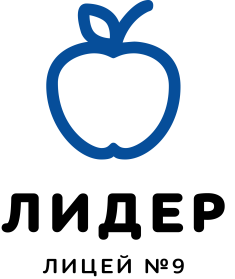 МЕХАНИЗМЫ:
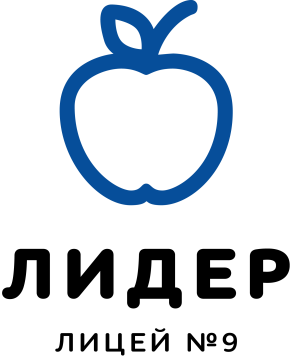 Запуск игры
Регистрация новых игроков
Вводная для новичков
Информирование
Выставление миссий, тендеров
Набор команды
Отчет о выполнении задания
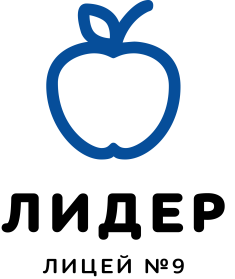 МЕХАНИЗМЫ:
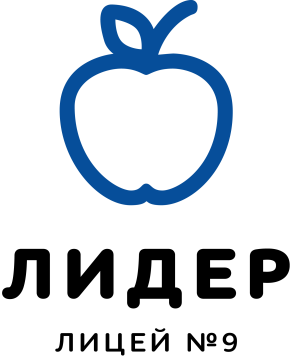 Выдача наград
Ведение рейтинга игроков
Повышение ранга игрока
Фиксация роста личностных результатов.
Консультация с игротехниками - служба поддержки
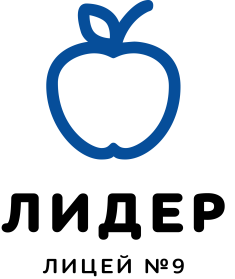 МЕХАНИЗМЫ:
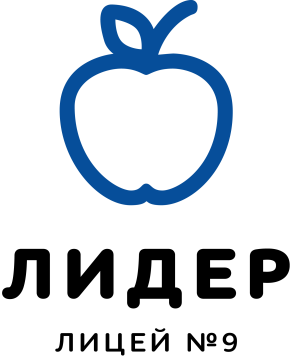 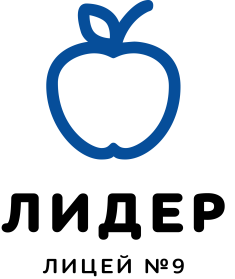 Форум для обсуждения волнующих вопросов
Обратная связь игроков
Инструктаж перед миссией
Хранилище достижений и материалов - информационная копилка
МЕХАНИЗМЫ:
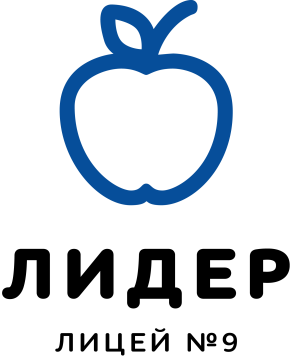 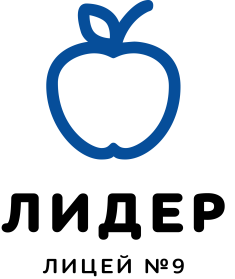 Общий чат для связи игроков
Система тренировок - школа лидеров
Завершение игровой сессии. Награждение лидеров.
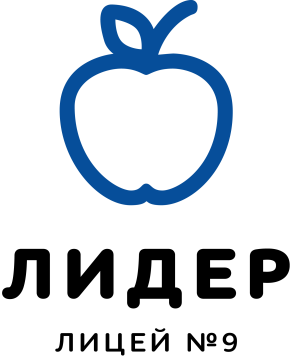 НАГРАДЫ:
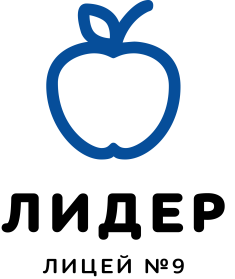 Звезды, Опыт, Ранги, Значки, РДШ
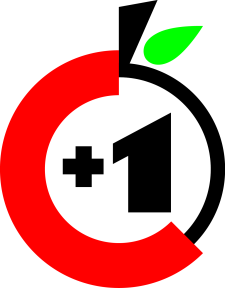 РОСТ СТАЛКЕРА:
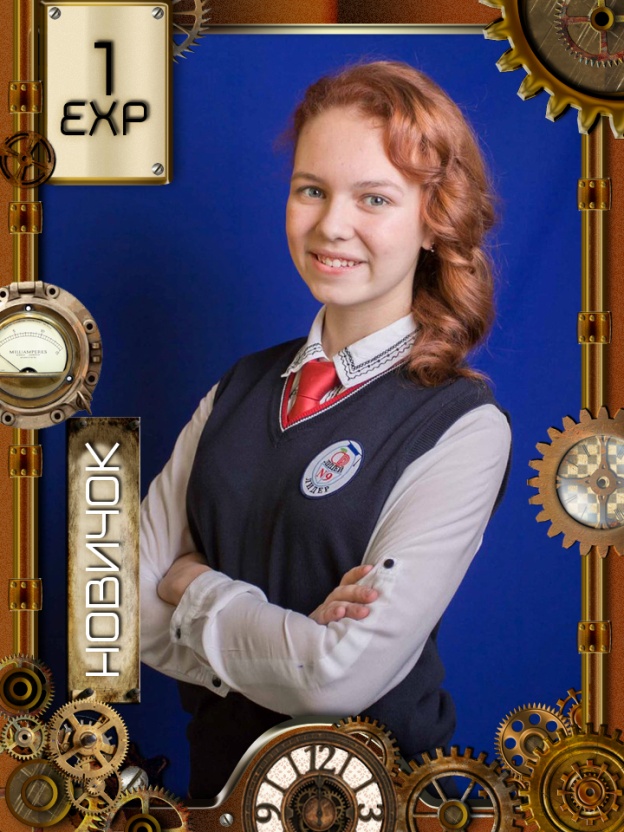 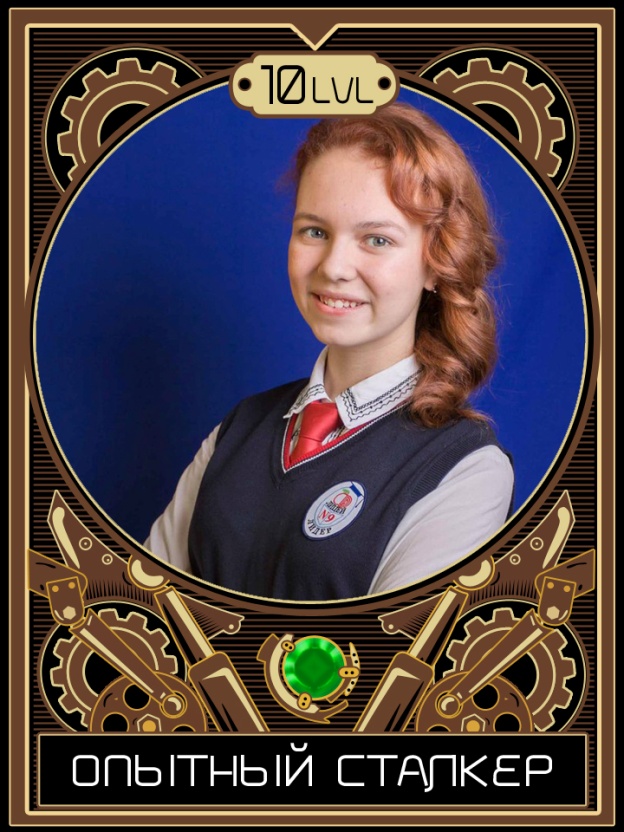 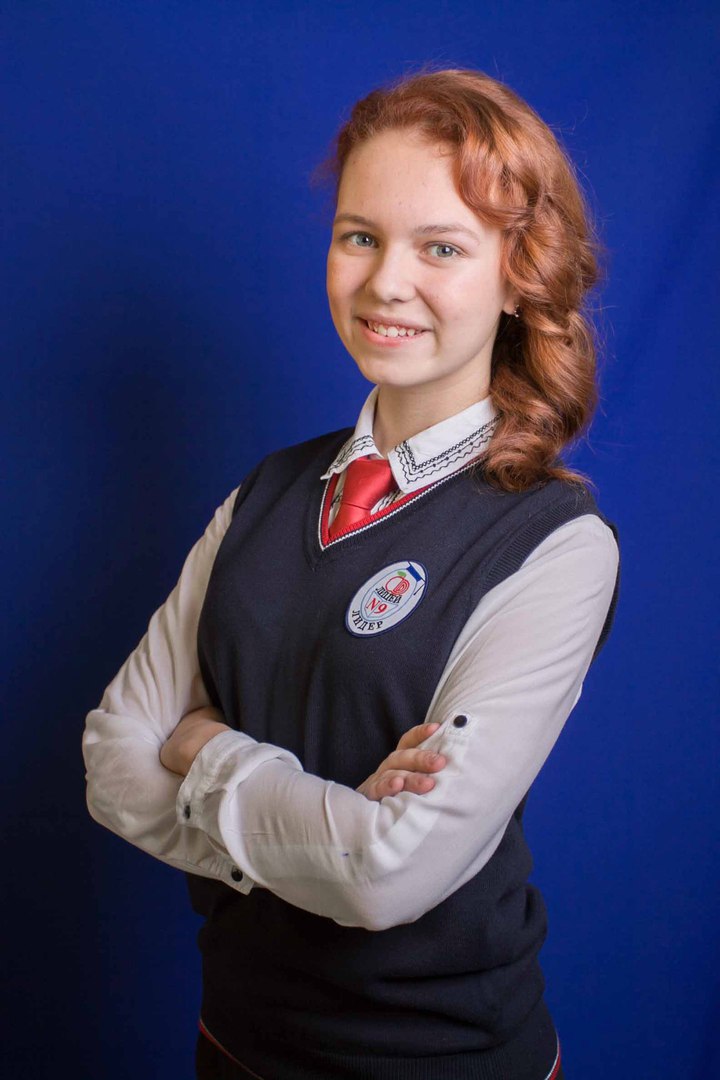 СТАТИСТИКА:
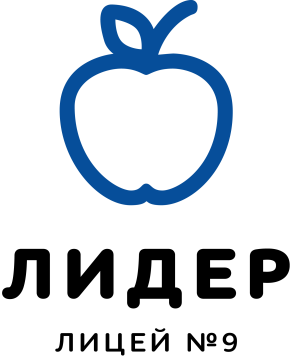 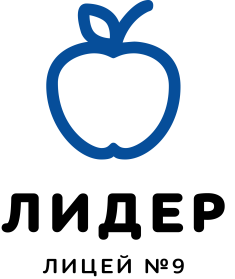 Сталкеров – 95
Юнитов – 155
Выполнено миссий -  более 60
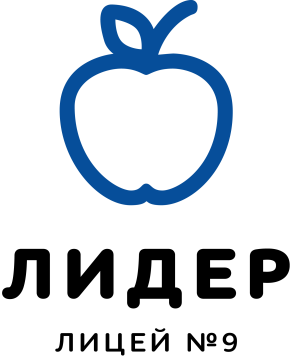 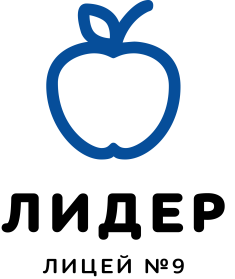 КОМАНДА И РЕСУРСЫ
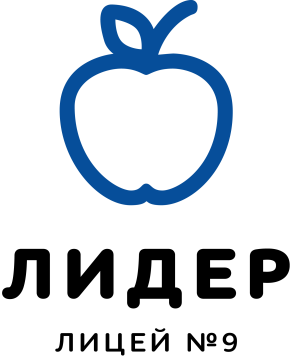 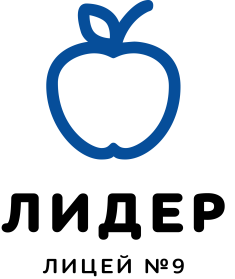 РИСКИ, ДЕФИЦИТЫ, ТРУДНОСТИ
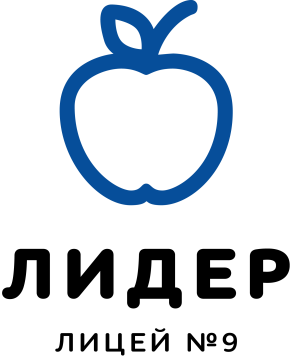 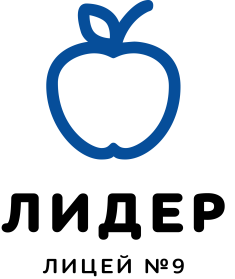 ПЕРСПЕКТИВА РАЗВИТИЯ ИГРЫ
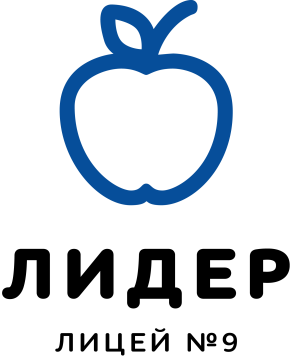 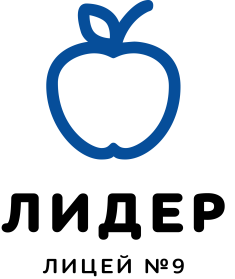 ВОПРОСЫ?
ЗАДАЧИ:
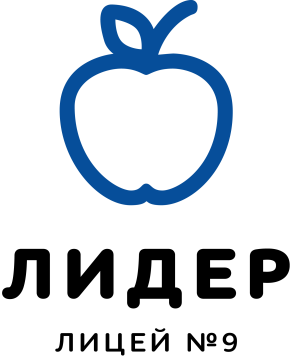 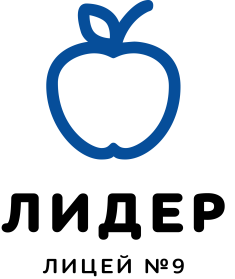 Мониторинг
Оценивание
Мотивация
Отработка навыков
Выявление лидеров
РЕЗУЛЬТАТЫ:
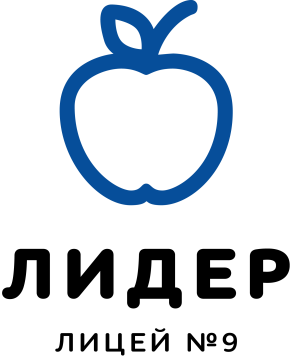 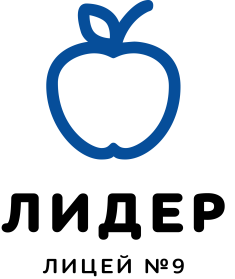 Осознанность и ответственность
Инновационность
Лидерство
Самостоятельность
Мобильность
Продуктность
Высокая технологическая грамотность
Креативность